A comprehensive report of M 7.5 14th December 2021 Flores Sea Earthquake: rapid observation, tsunami warning and aftershock distribution

I Made Kris Adi Astra1, Abraham Arimuko1, Iman Fathurochman 1, Dwi Karyadi Priyanto 1, Mohamad Taufik Gunawan 1, Dwi Hartanto 1, Yohanes Agus Setiawan 1, Cahyo Nugroho 1, Dwikorita Karnawati 1, Suko Prayitno Adi 1, Daryono 1, Bambang Setiyo Prayitno 1, Sigit Pramono 1
1) Meteorology Climatology and Geophysics Agency of Republic of Indonesia
O5.2-854
21 June 2023
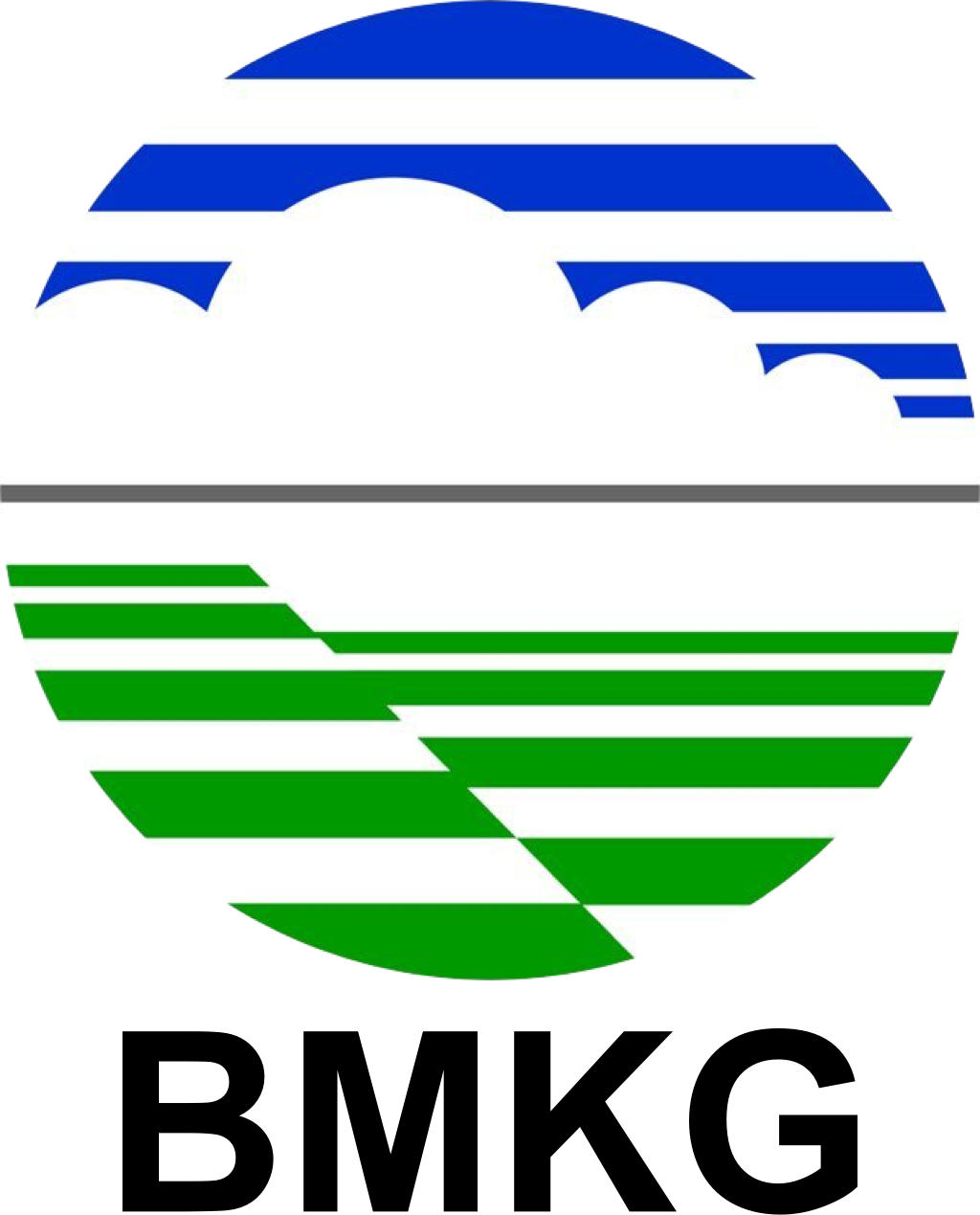 A comprehensive report of M 7.5 14th December 2021 Flores Sea Earthquake: rapid observation, tsunami warning and aftershock distribution
O5.2-854
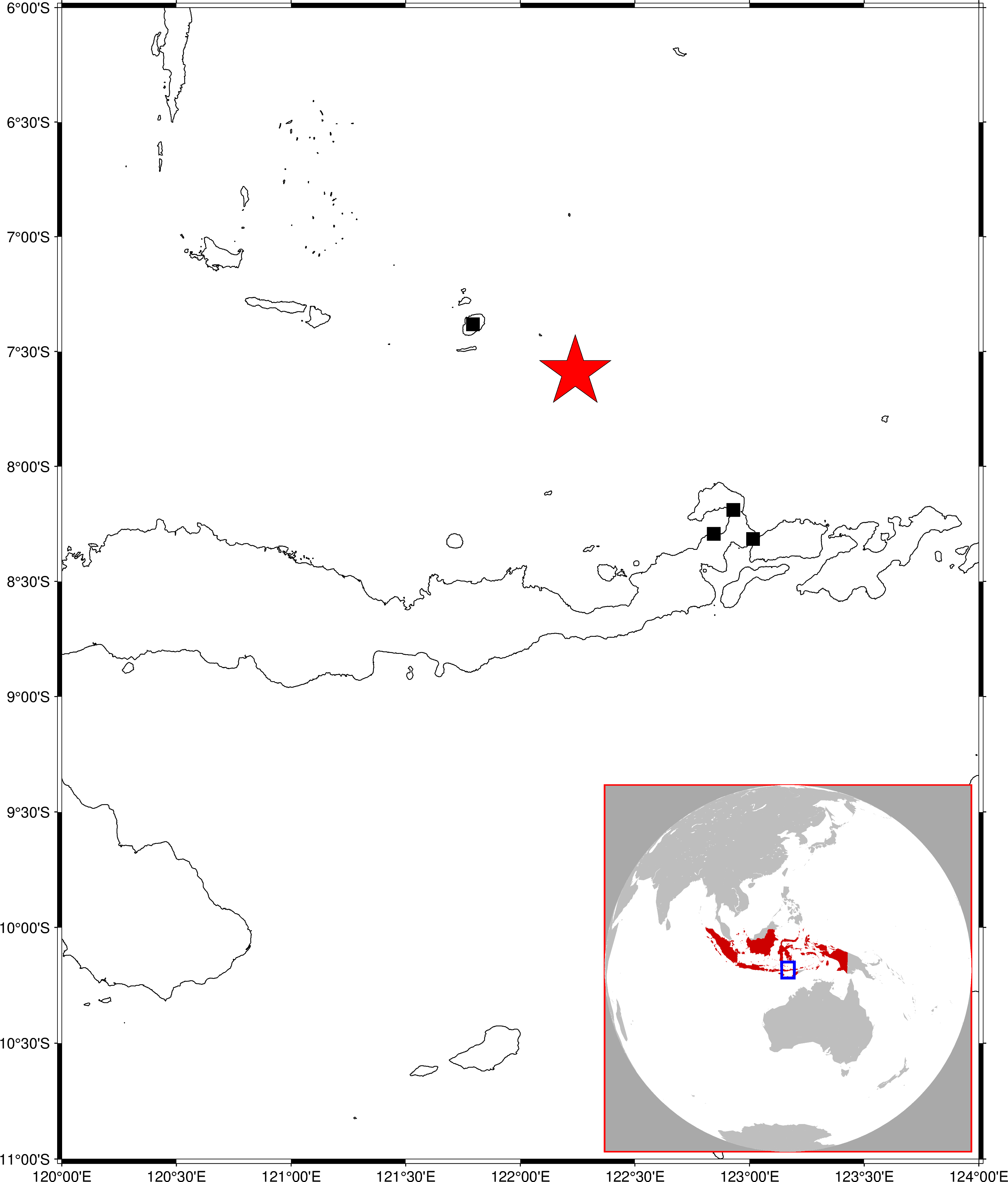 M 7.5 
Flores Sea Earthquake
Wall collapsed, Sinamalaka village
OT: 03:20:23
Lon: 122.26, Lat: -7.59, 
Depth: 12 km
1161 houses damage , 
16593 people evacuated, 
Selayar Island Regency
Hospital damaged, Larantuka city
School damaged, Lewobele village
Earthquake Epicenter
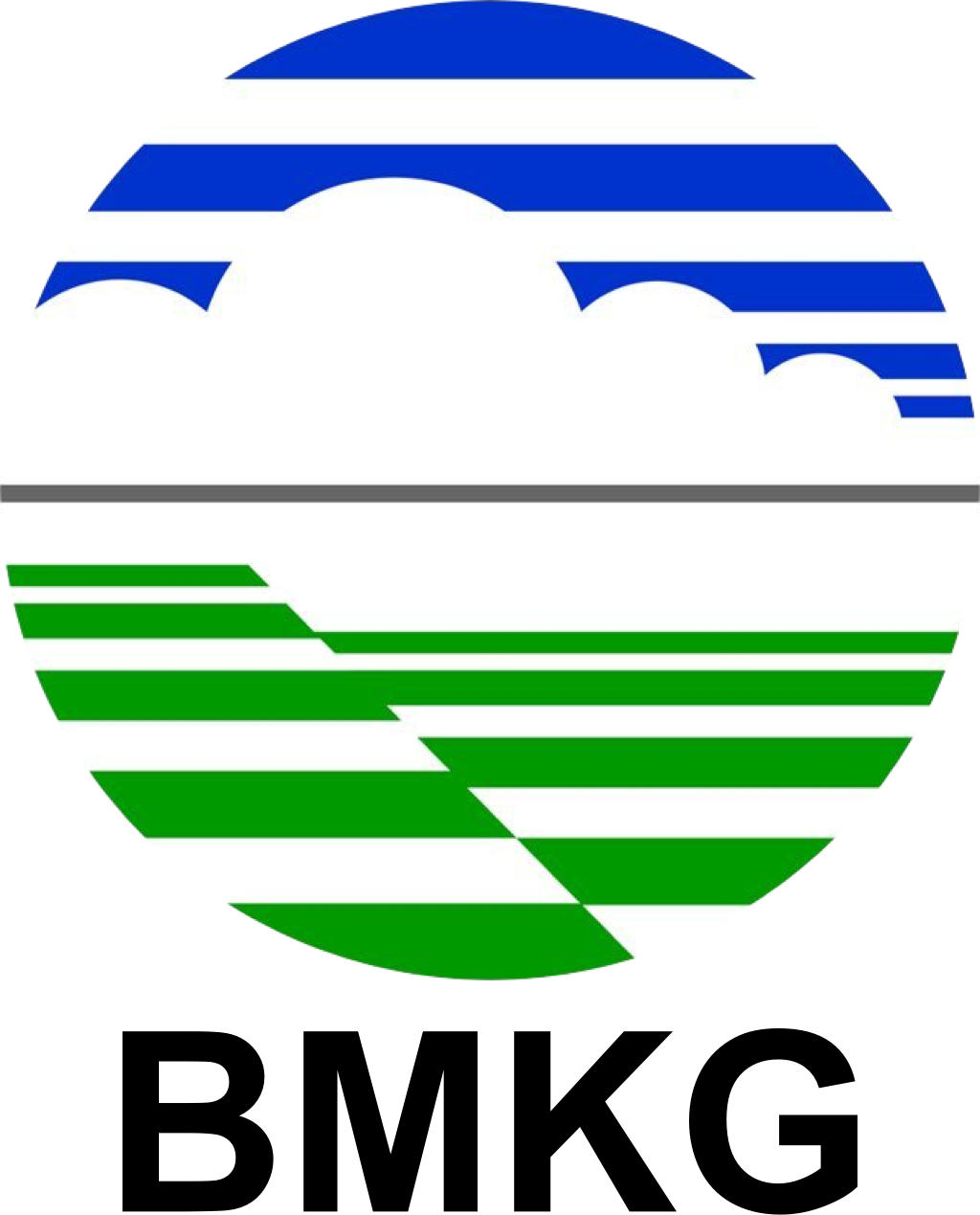 A comprehensive report of M 7.5 14th December 2021 Flores Sea Earthquake: rapid observation, tsunami warning and aftershock distribution
O5.2-854
Seismograph network retrieved by MCGA (BMKG).
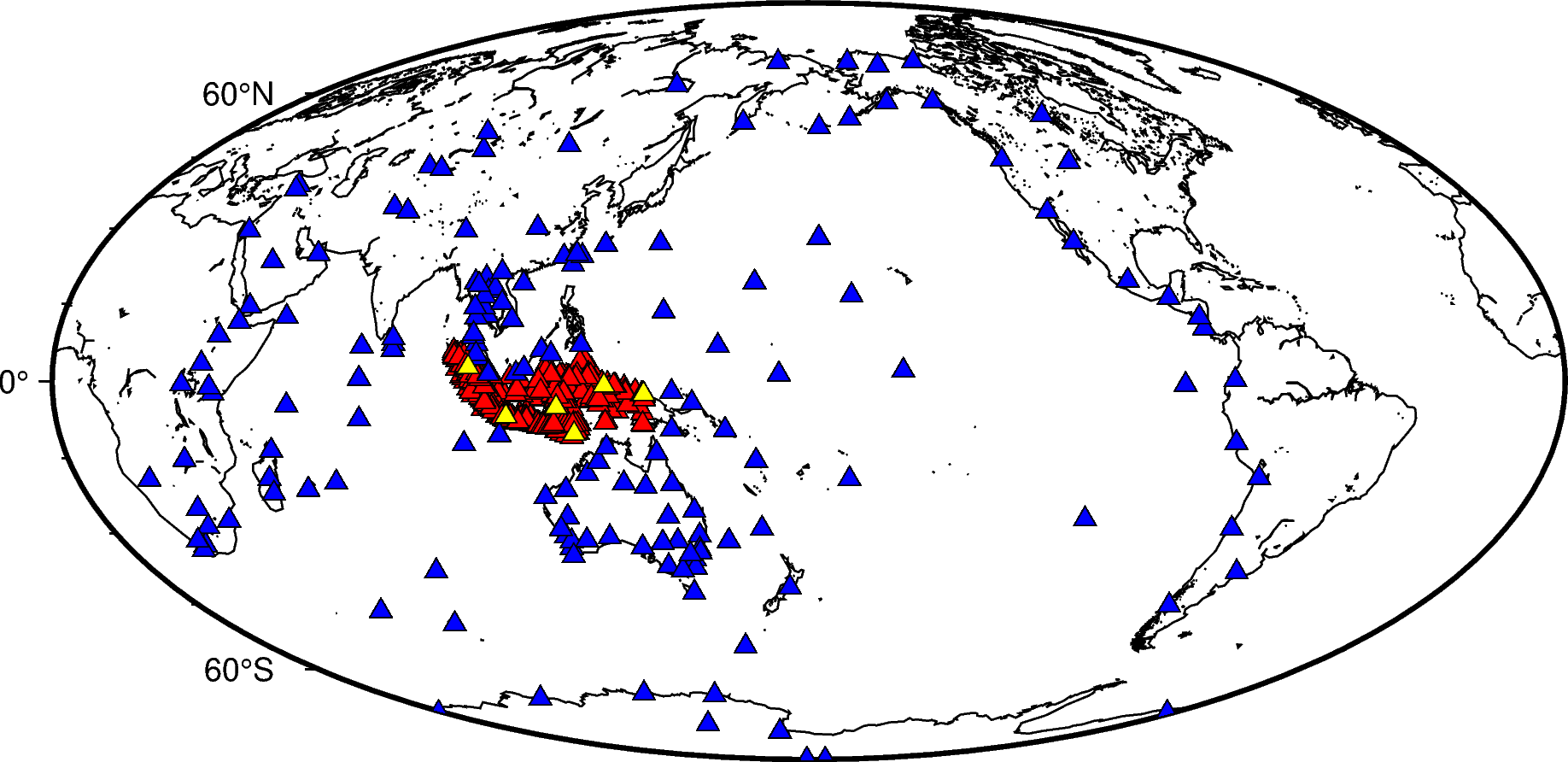 neighboring countries seismograph network (167 sensors).
Indonesian owned seismographs (434 sensors)
CTBTO seismograph stations (6 sensors)
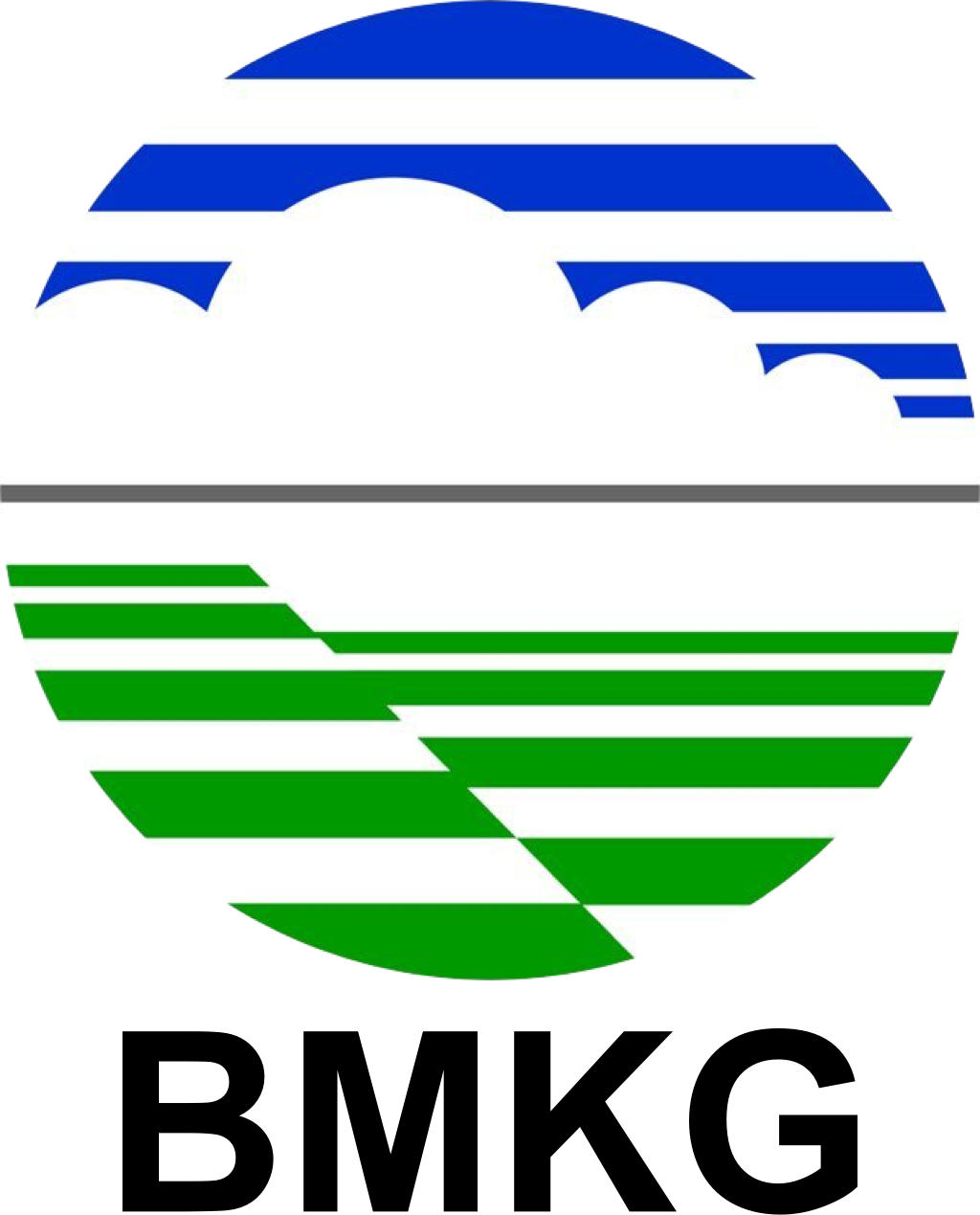 A comprehensive report of M 7.5 14th December 2021 Flores Sea Earthquake: rapid observation, tsunami warning and aftershock distribution
O5.2-854
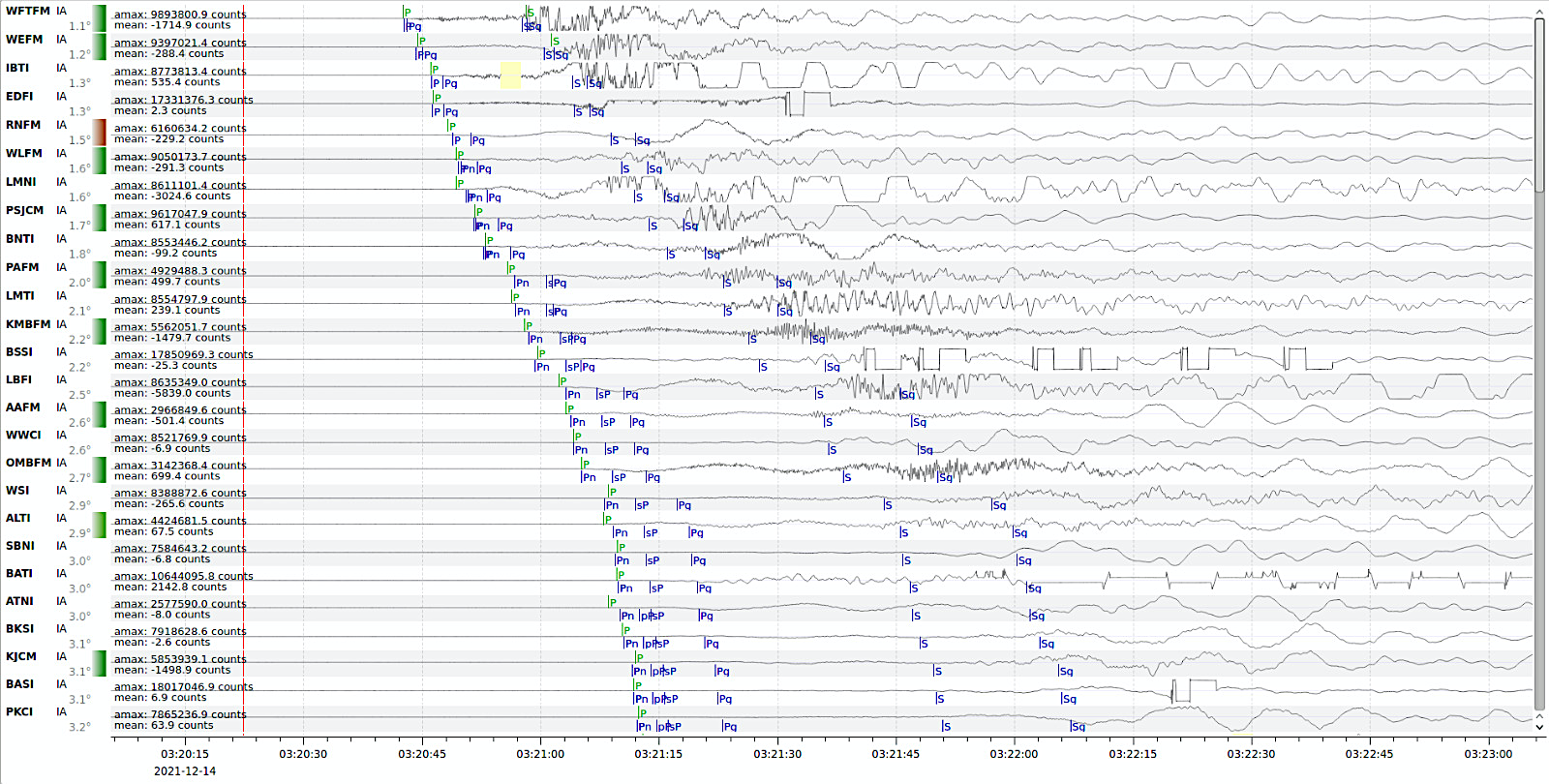 CTBTO
Recorded earthquake signal to 3.20 from the epicentre.
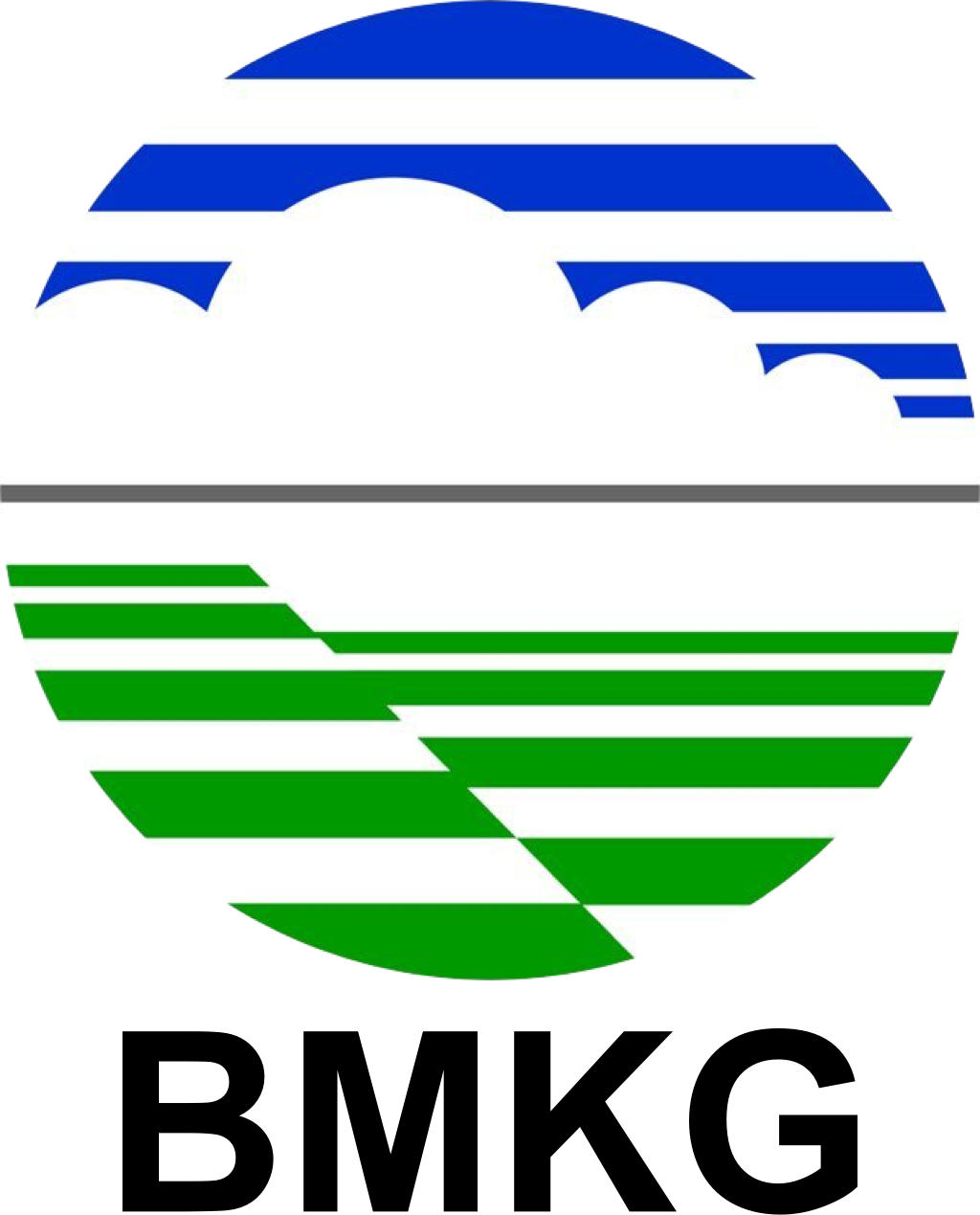 A comprehensive report of M 7.5 14th December 2021 Flores Sea Earthquake: rapid observation, tsunami warning and aftershock distribution
O5.2-854
Indonesian MCGA (BMKG) Accelerometer network
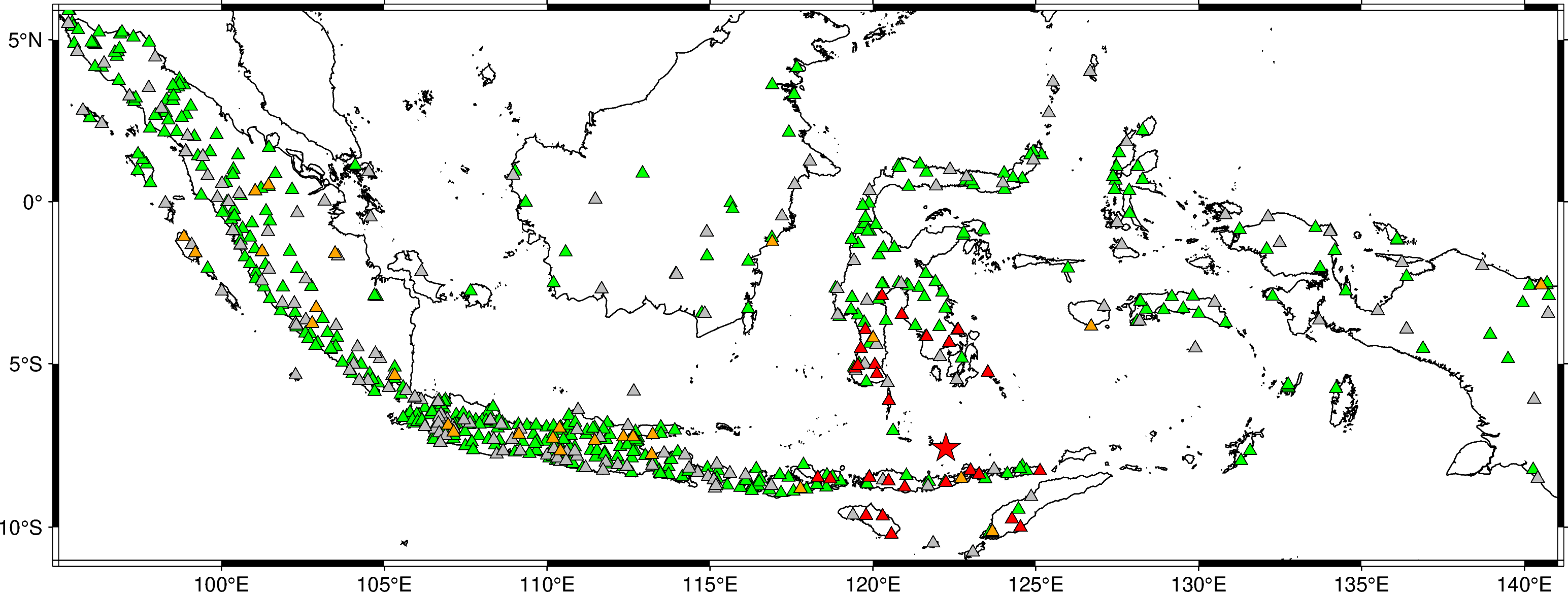 669
sensors.
31 sensors (▲) around the epicenter of M 7.5 Flores Sea earthquake (★) clearly detected strong ground motion.
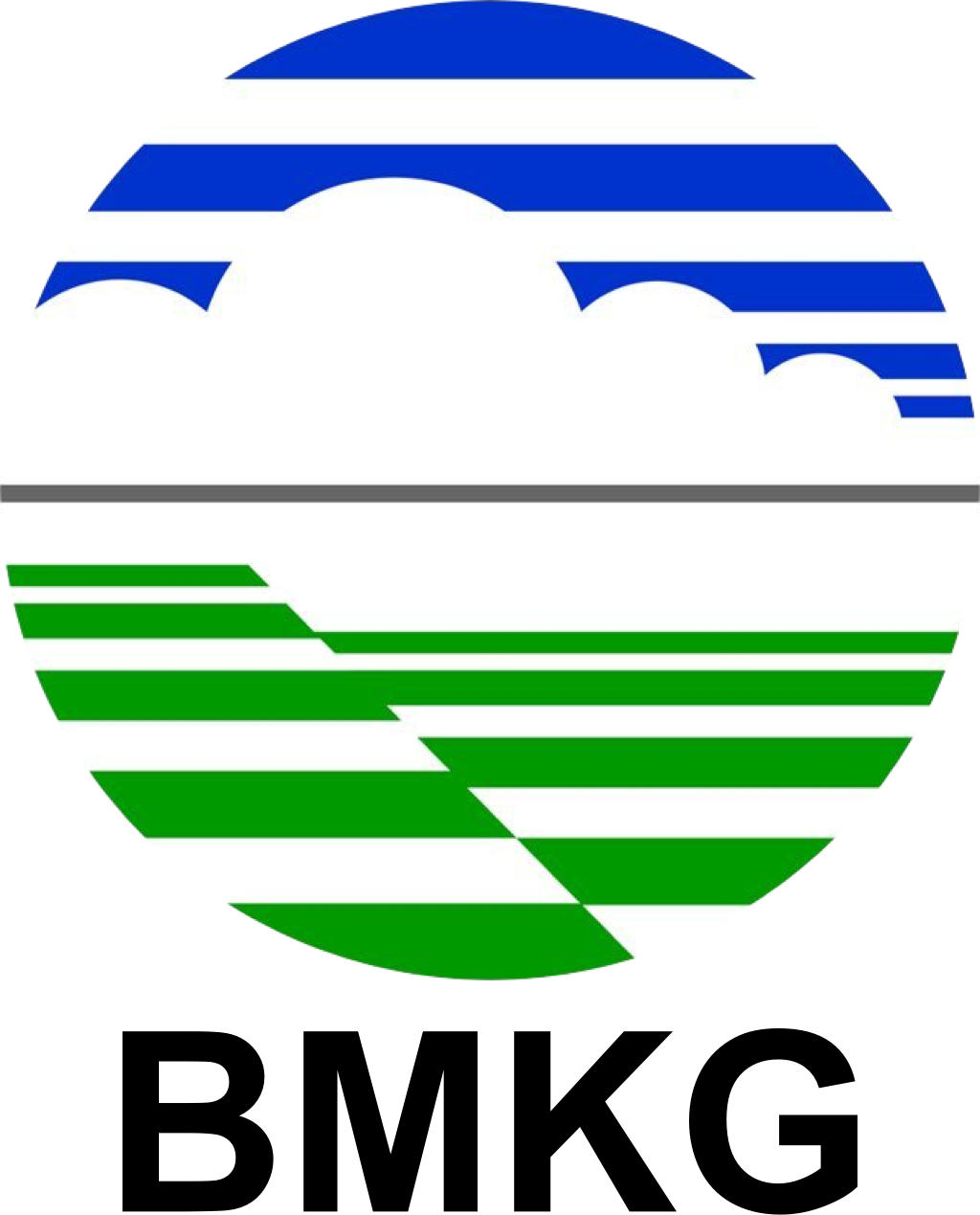 A comprehensive report of M 7.5 14th December 2021 Flores Sea Earthquake: rapid observation, tsunami warning and aftershock distribution
O5.2-854
Rapid earthquake intensity map issued after the dissemination of earthquake parameter. 


M 7.5 Flores Sea earthquake caused strong horizontal ground motion. The highest earthquake intensity recorded to VI in MMI scale.
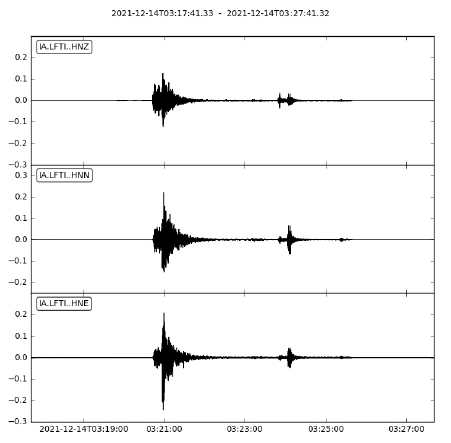 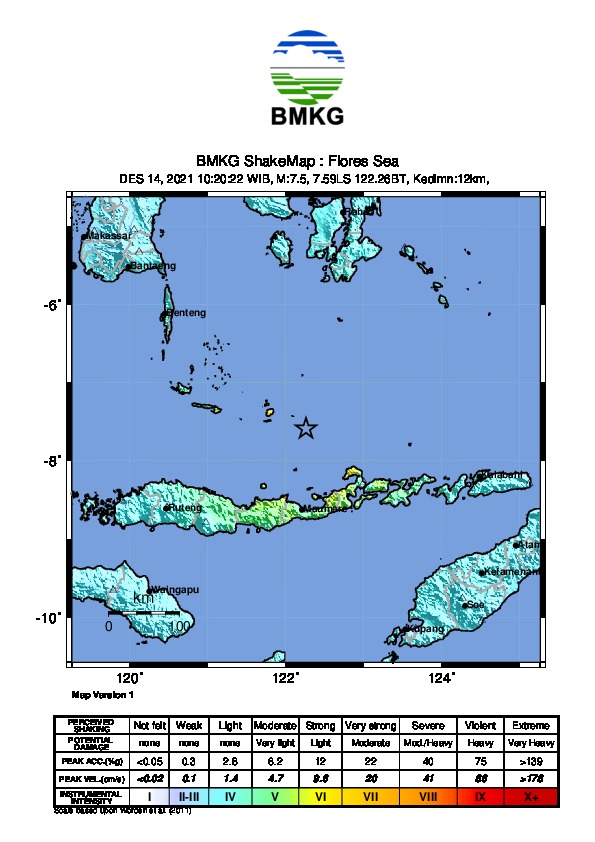 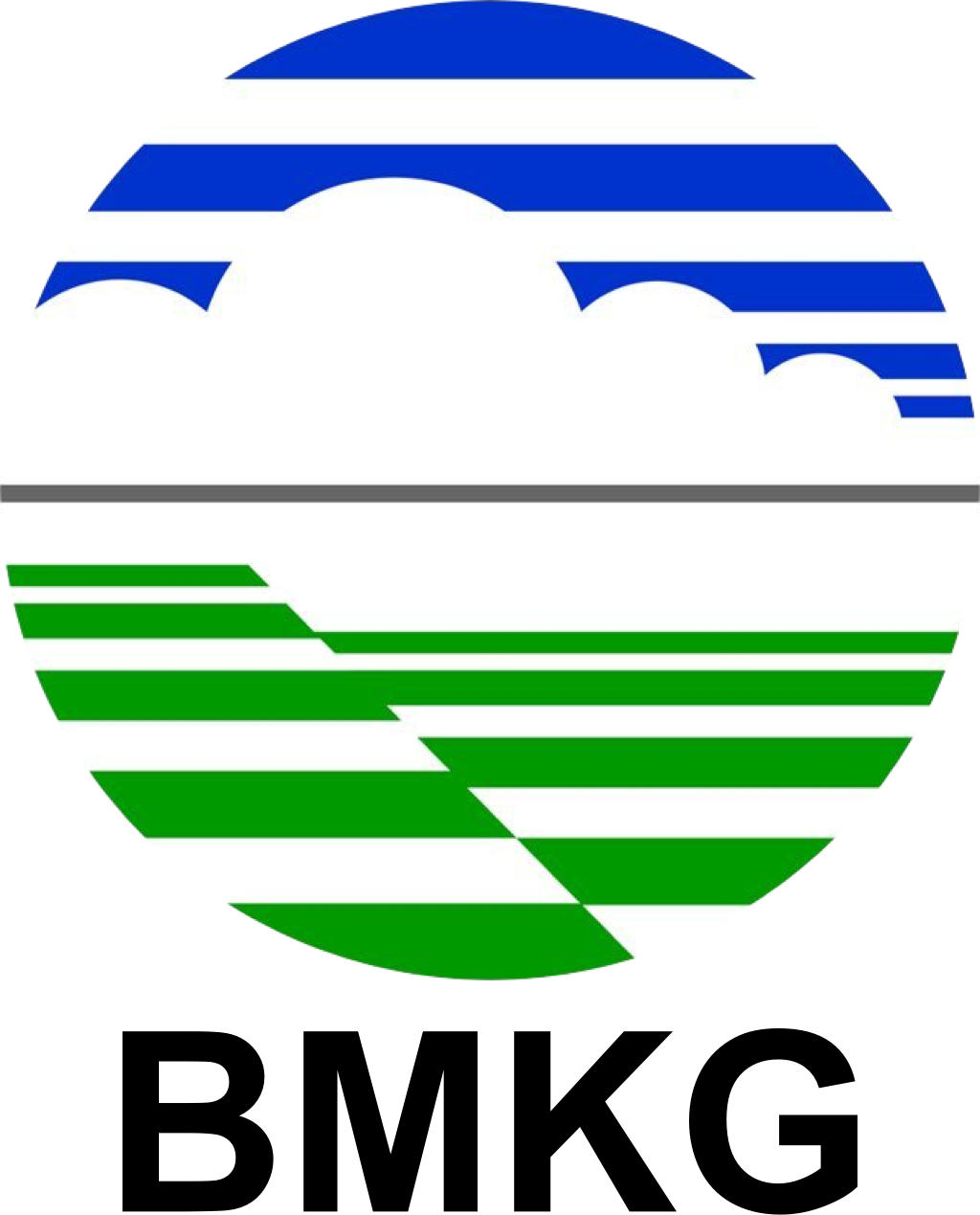 A comprehensive report of M 7.5 14th December 2021 Flores Sea Earthquake: rapid observation, tsunami warning and aftershock distribution
O5.2-854
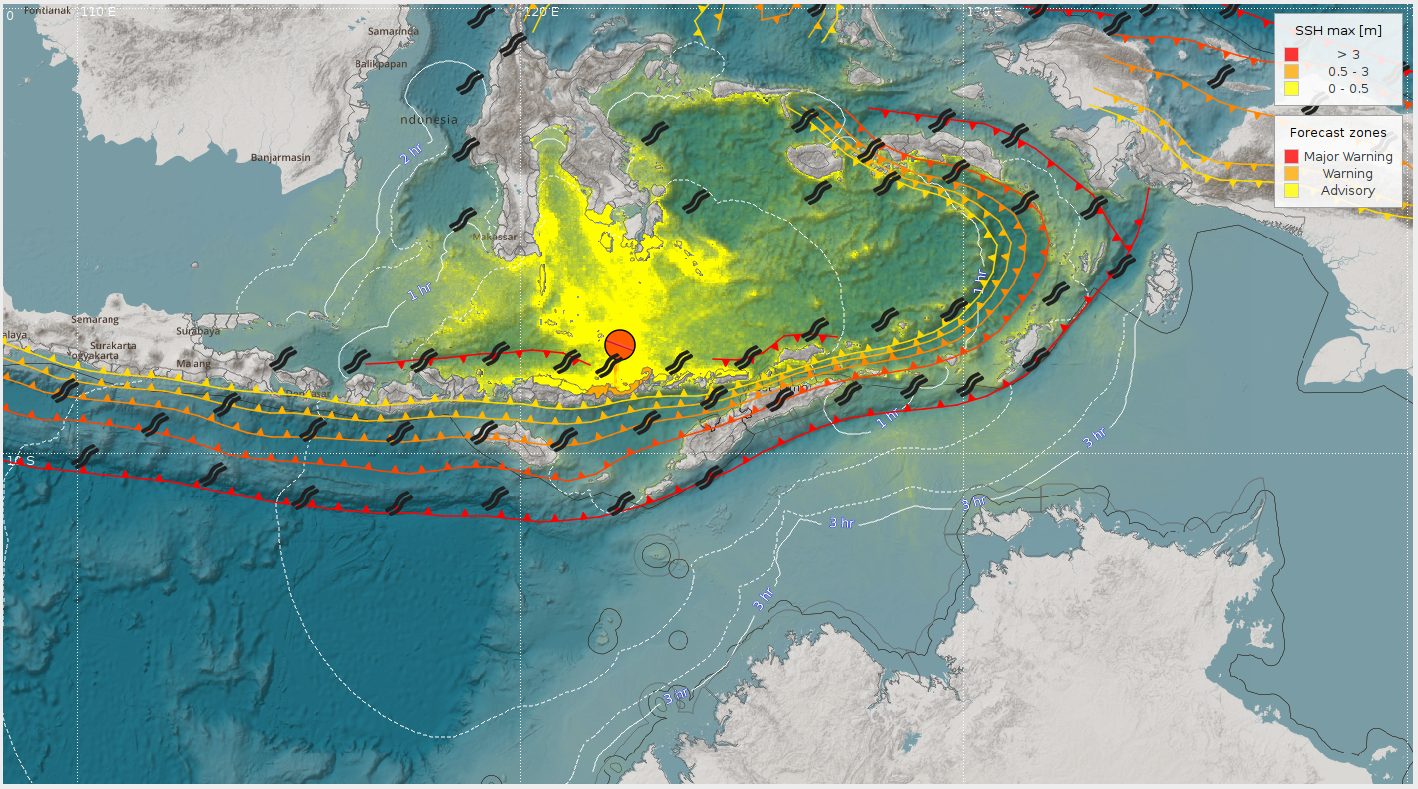 1st Tsunami modeling triggered by M 7.5 Flores earthquake
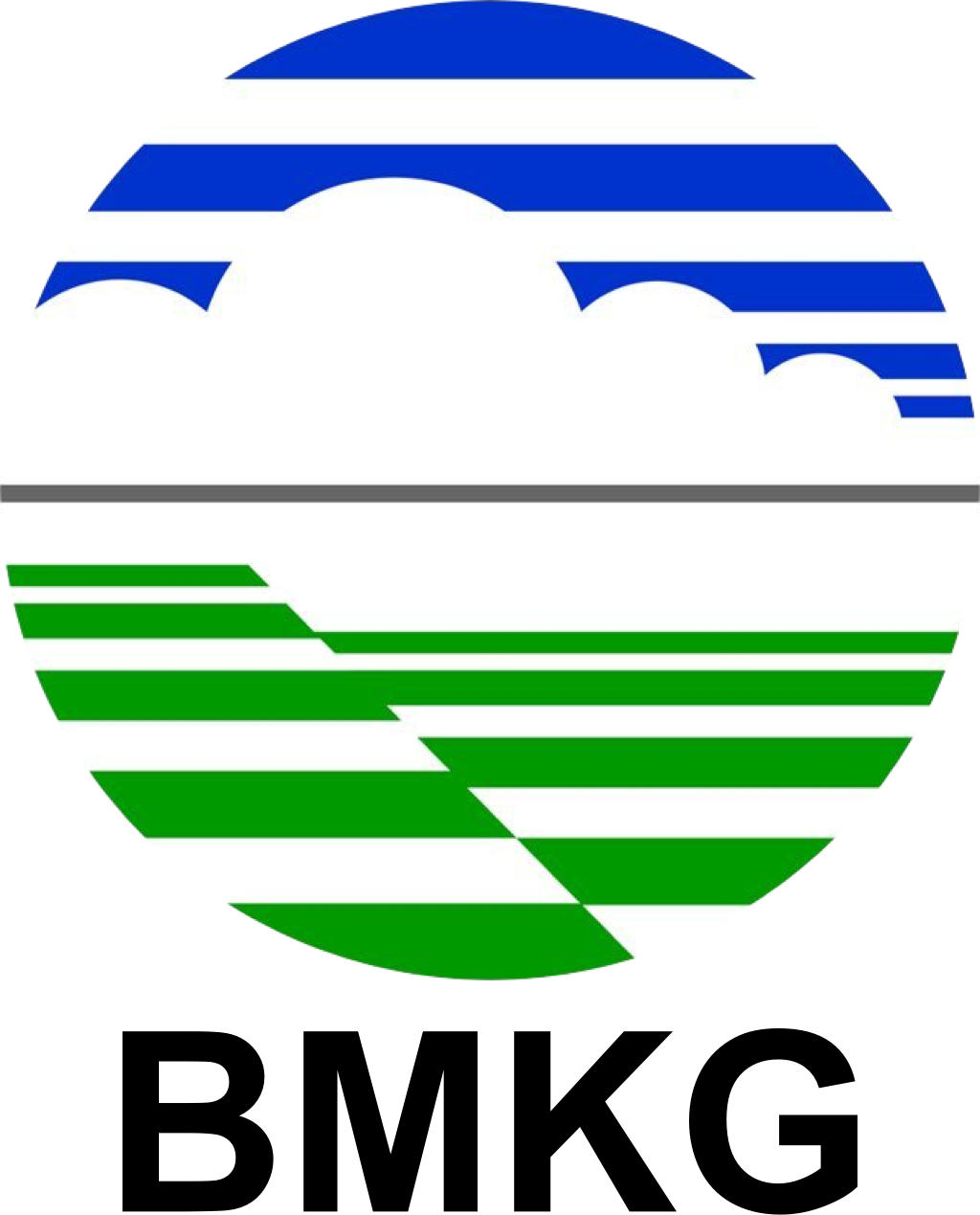 A comprehensive report of M 7.5 14th December 2021 Flores Sea Earthquake: rapid observation, tsunami warning and aftershock distribution
O5.2-854
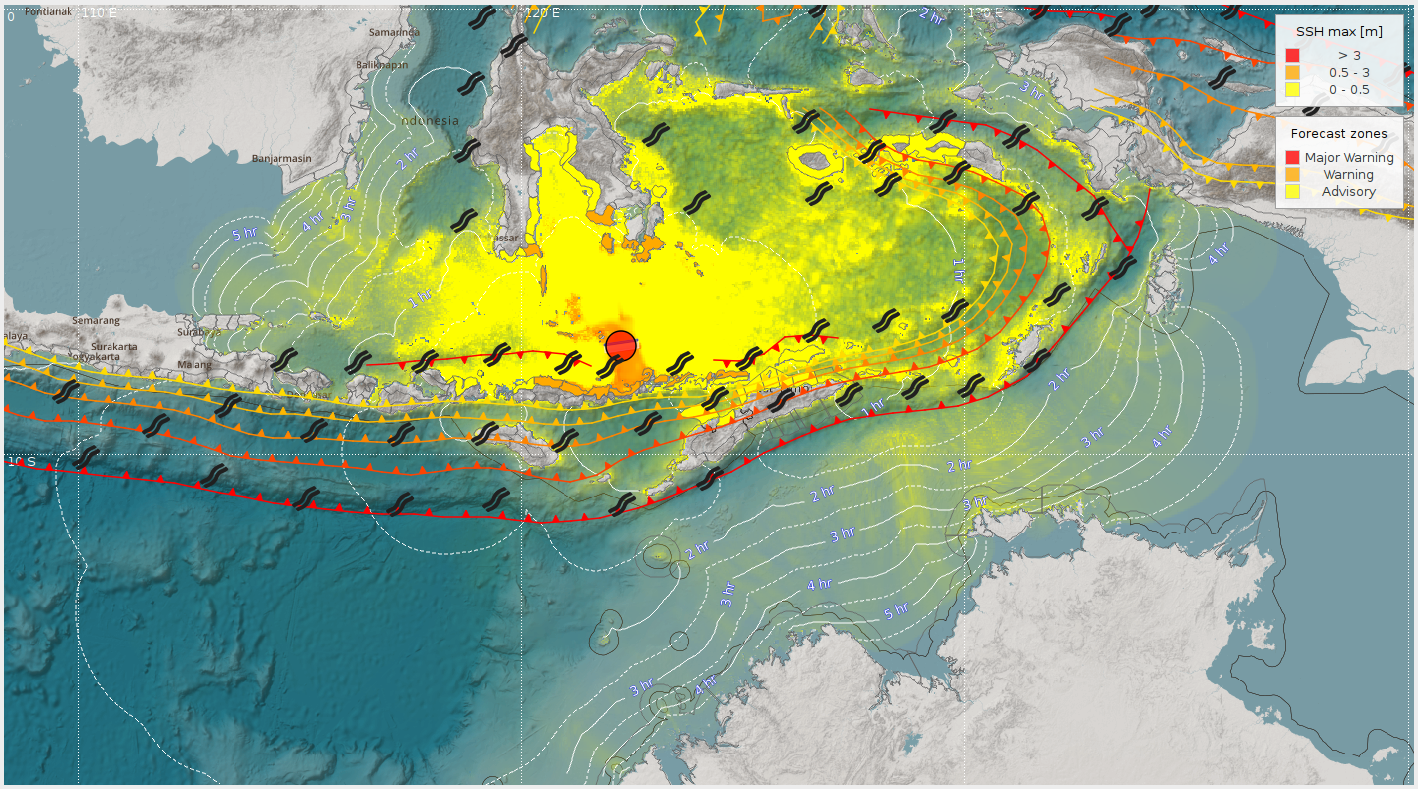 Updated Tsunami modeling incorporating moment tensor sulution
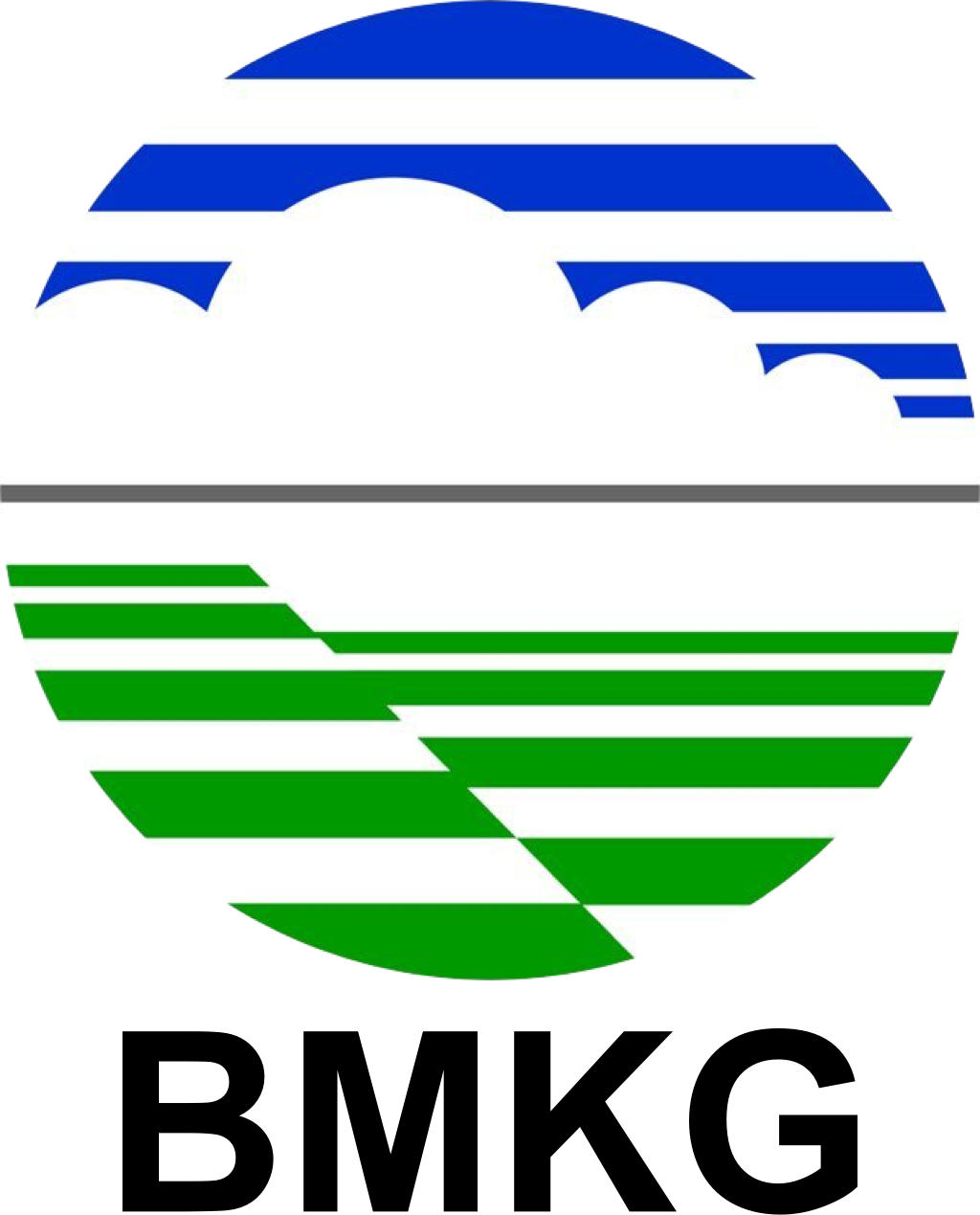 A comprehensive report of M 7.5 14th December 2021 Flores Sea Earthquake: rapid observation, tsunami warning and aftershock distribution
O5.2-854
TSUNAMI EARLY WARNING TIMELINE
03:20:23
03:25:06
03:39:29
04:17:28
05:27:30
Main shock origin time
Tsunami early warning I
Tsunami early warning II
Tsunami early warning III
Tsunami early warning IV
Modelling-based tsunami impact
Updated parameter, estimation time arrival
Sea-level monitoring confirmation: 

03:36 at Marapokot (0.07 m)

03:39 at Reo (0.07 m)
End of warning
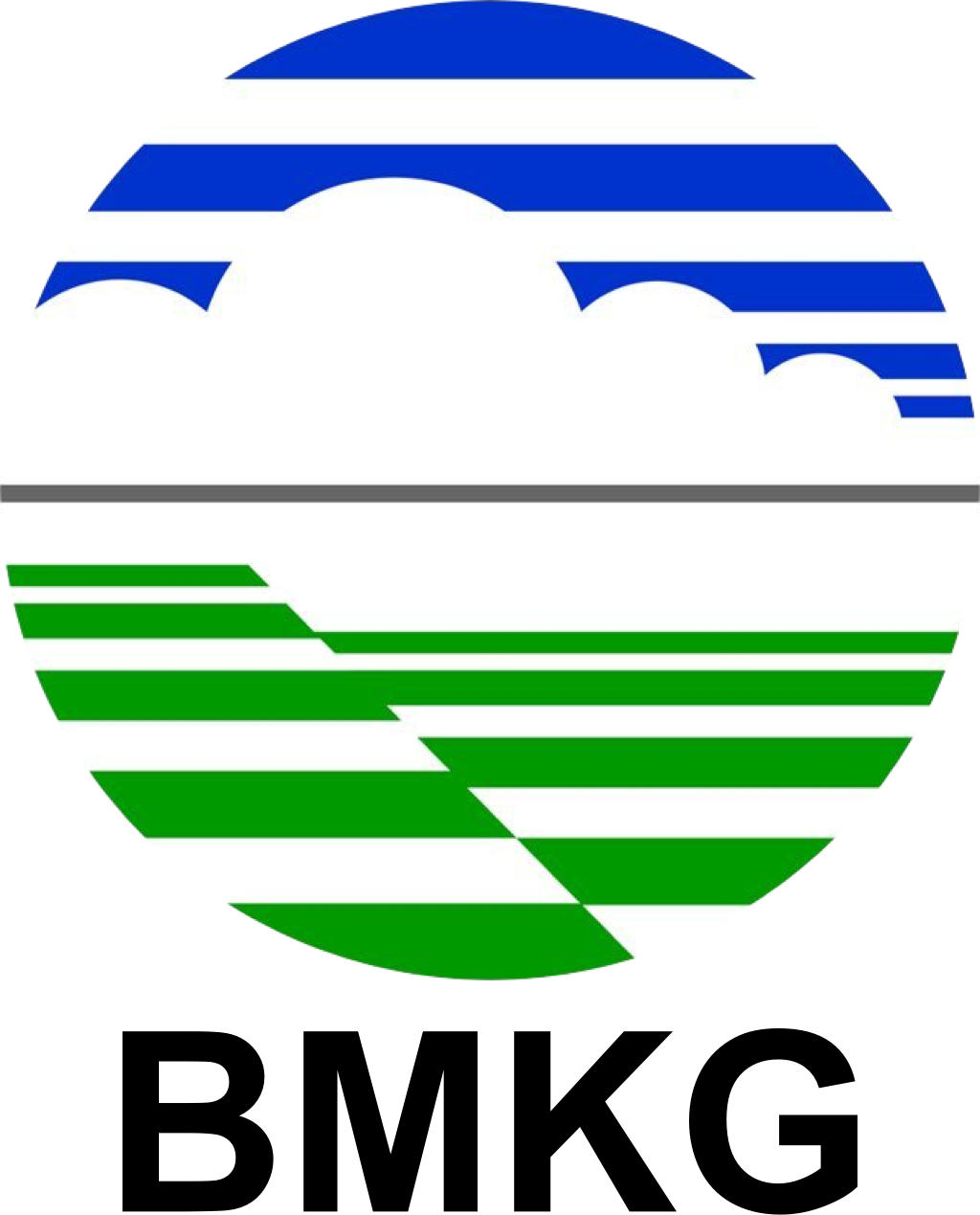 A comprehensive report of M 7.5 14th December 2021 Flores Sea Earthquake: rapid observation, tsunami warning and aftershock distribution
O5.2-854
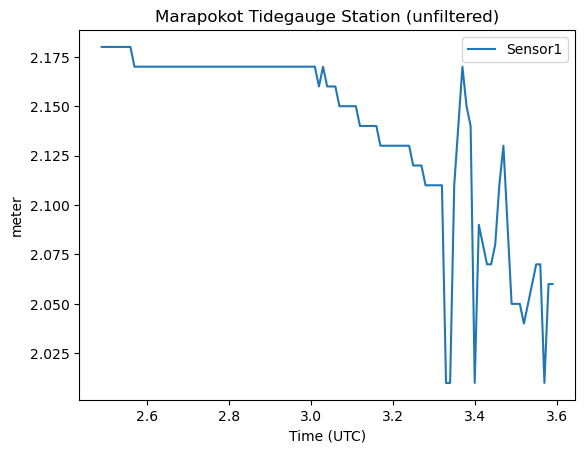 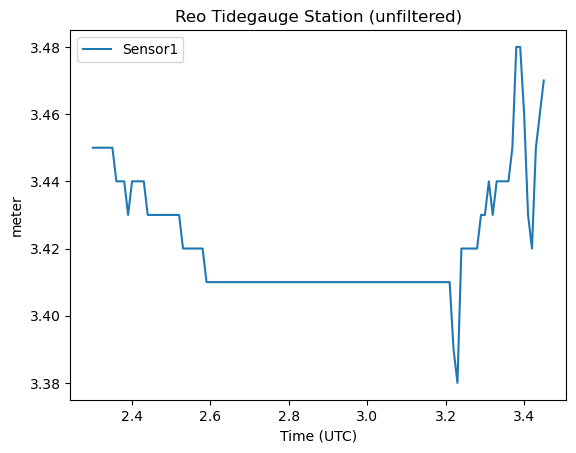 Sea-level monitoring at Marapokot station and Reo station near the epicenter
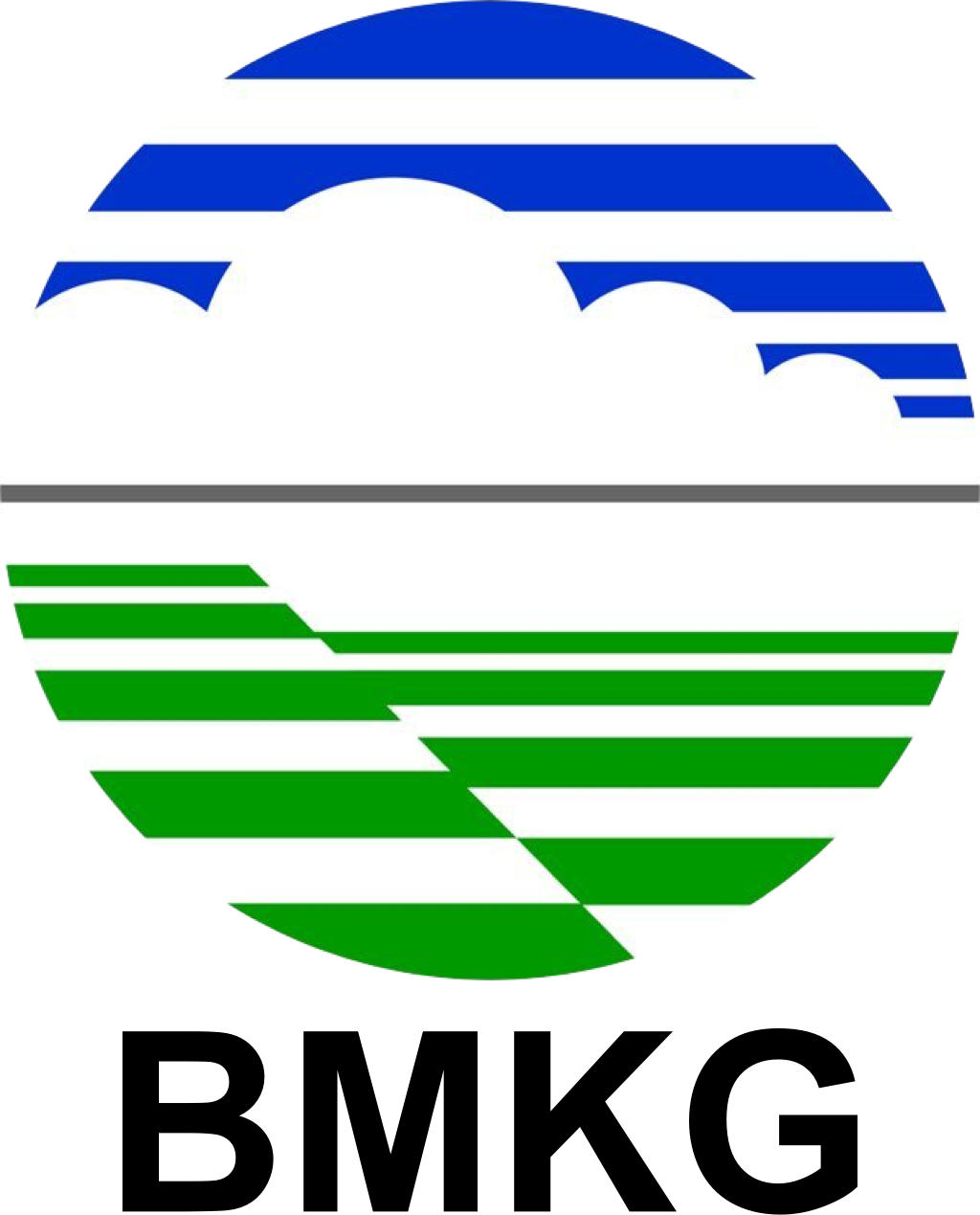 A comprehensive report of M 7.5 14th December 2021 Flores Sea Earthquake: rapid observation, tsunami warning and aftershock distribution
O5.2-854
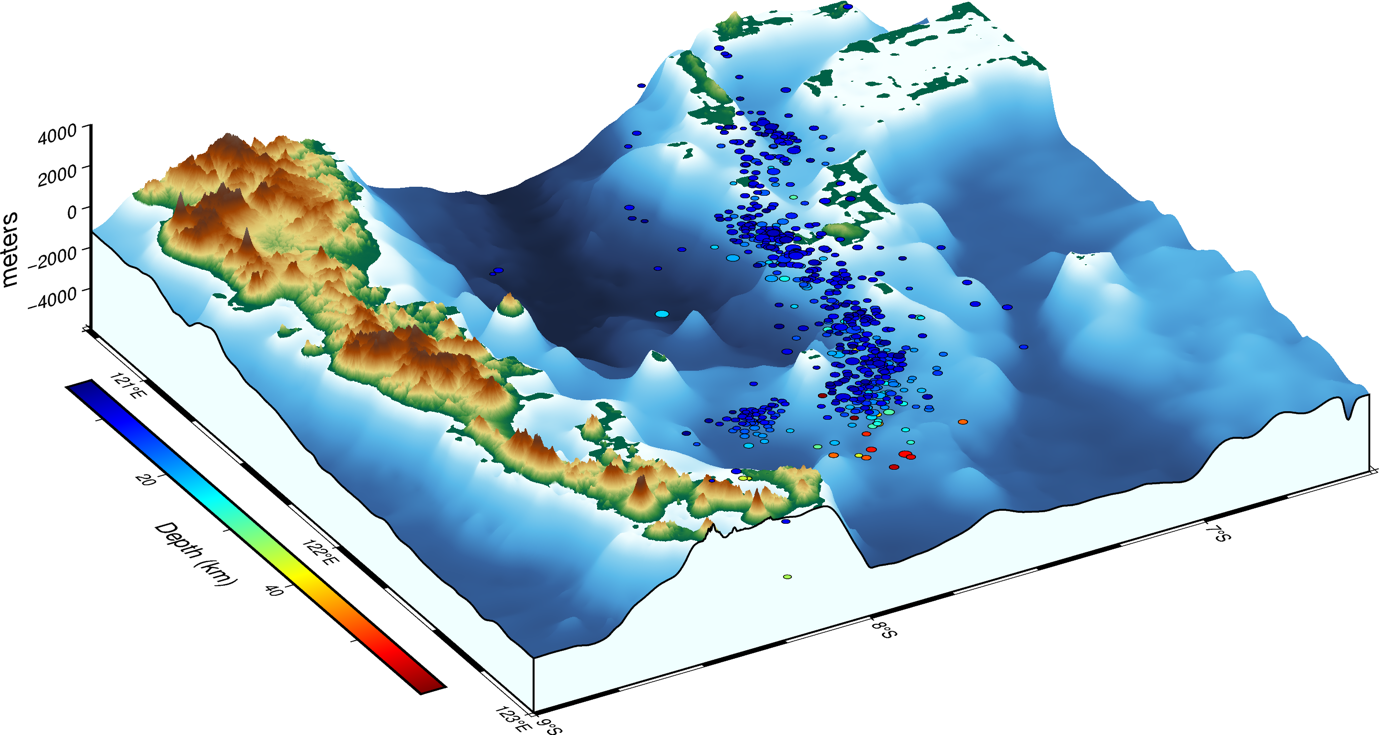 3D seismicity distribution of M7.5 2021 Flores Sea.
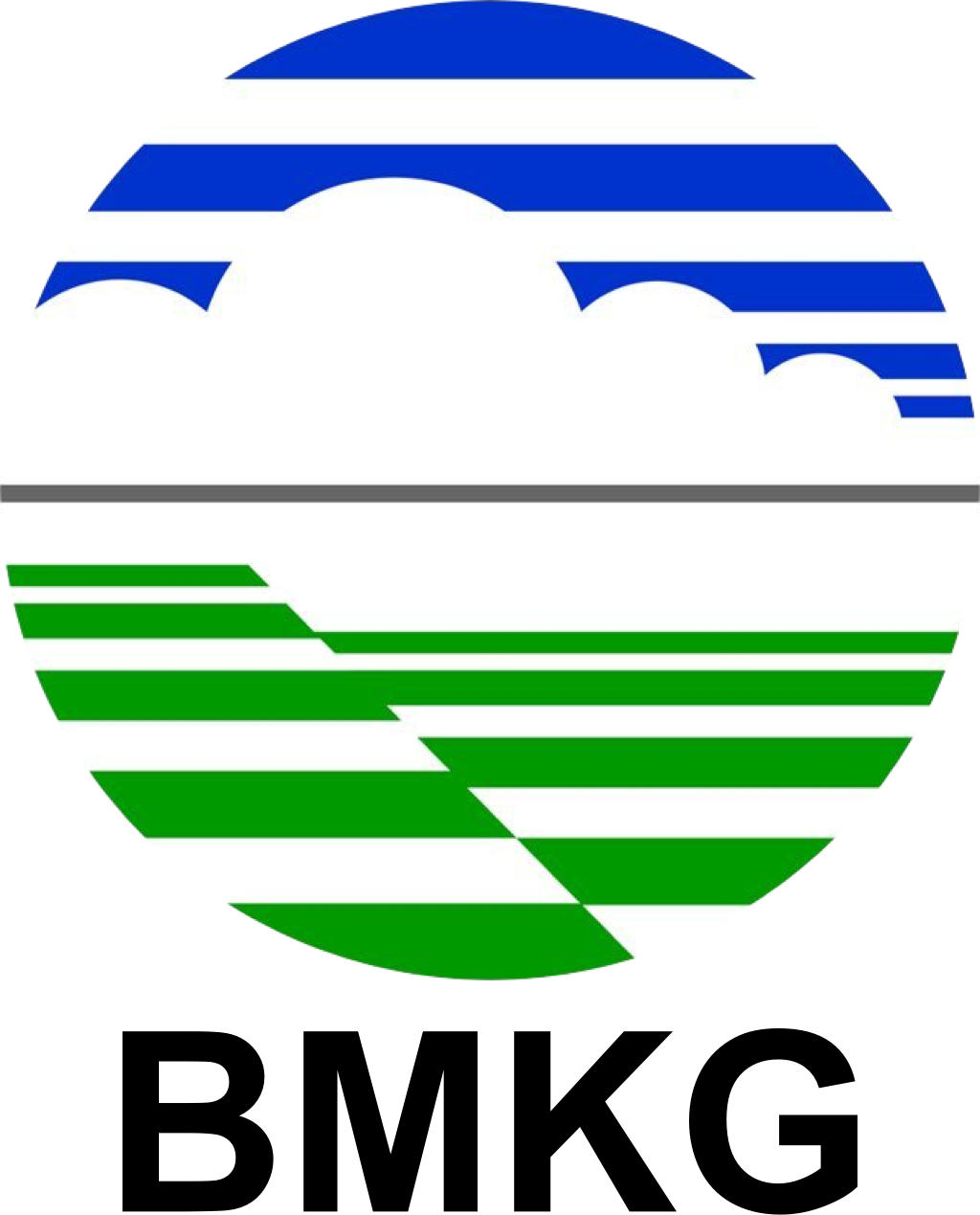 A comprehensive report of M 7.5 14th December 2021 Flores Sea Earthquake: rapid observation, tsunami warning and aftershock distribution
O5.2-854
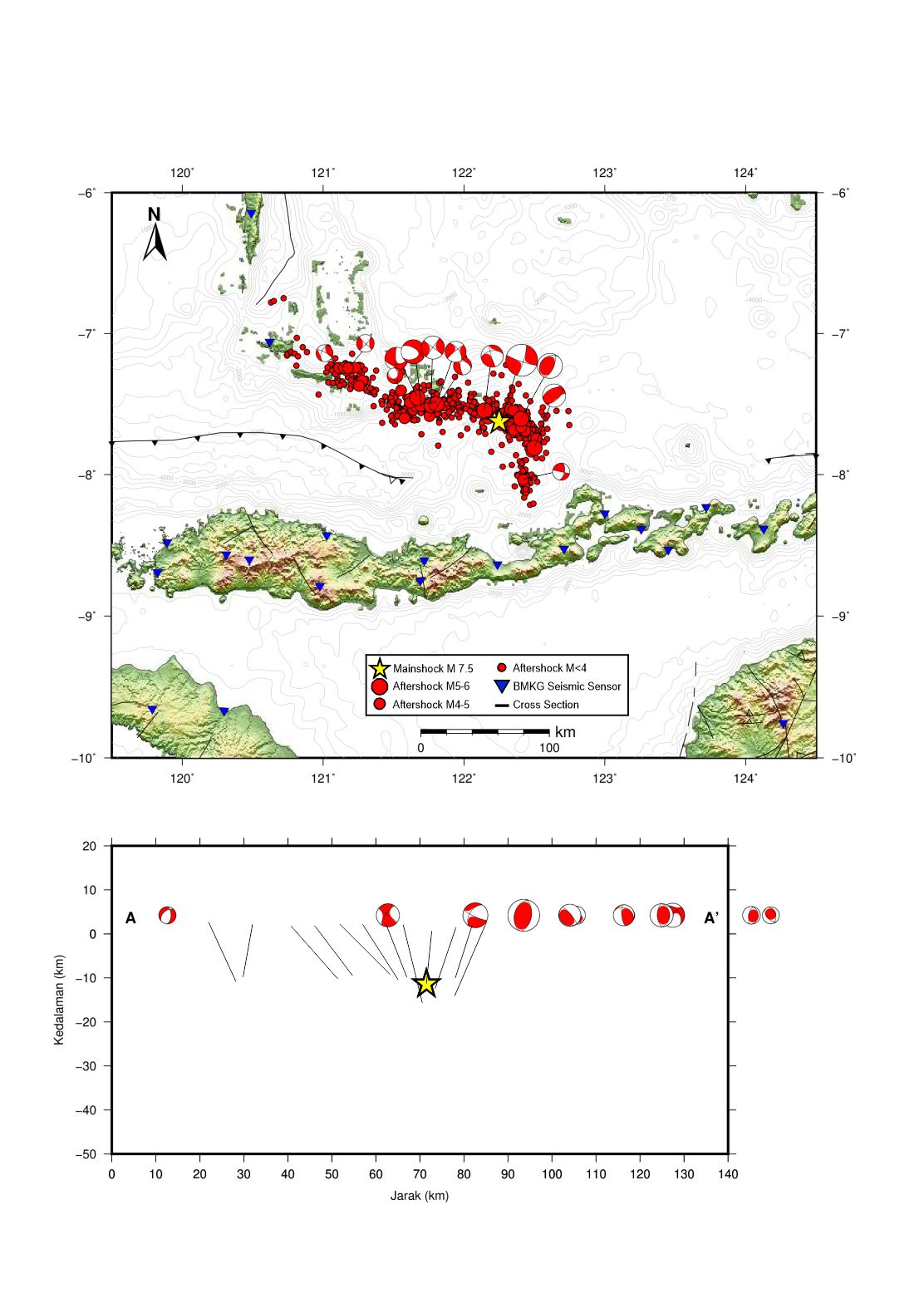 Seismicity distribution and source parameters of M7.5 2021 Flores Sea.
Initial location: seiscomP (Weber et al., 2007)
Relocation: DD technique (Waldhauser & Ellsworth, 2000)
750 events
until
8 days
after mainshock
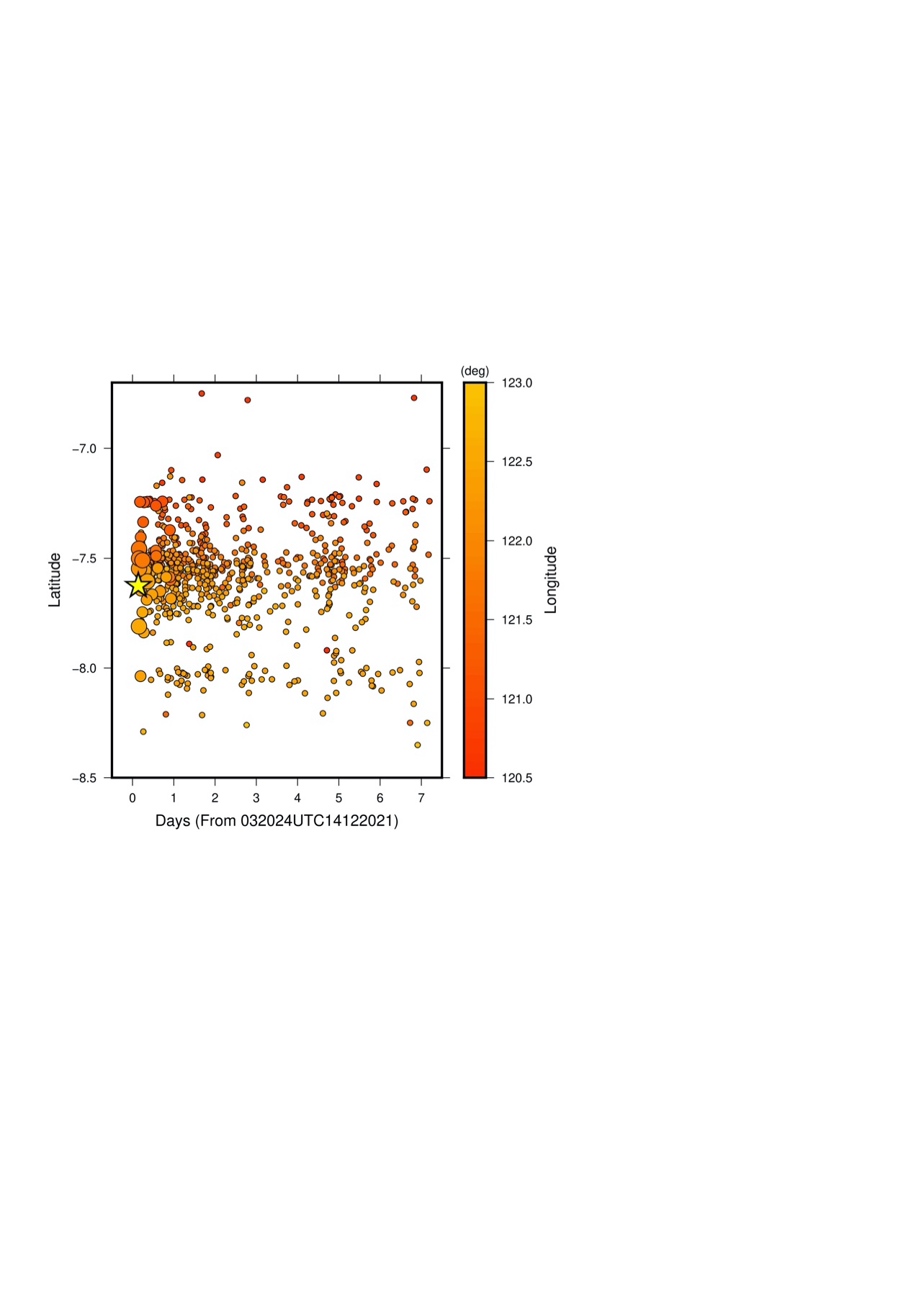 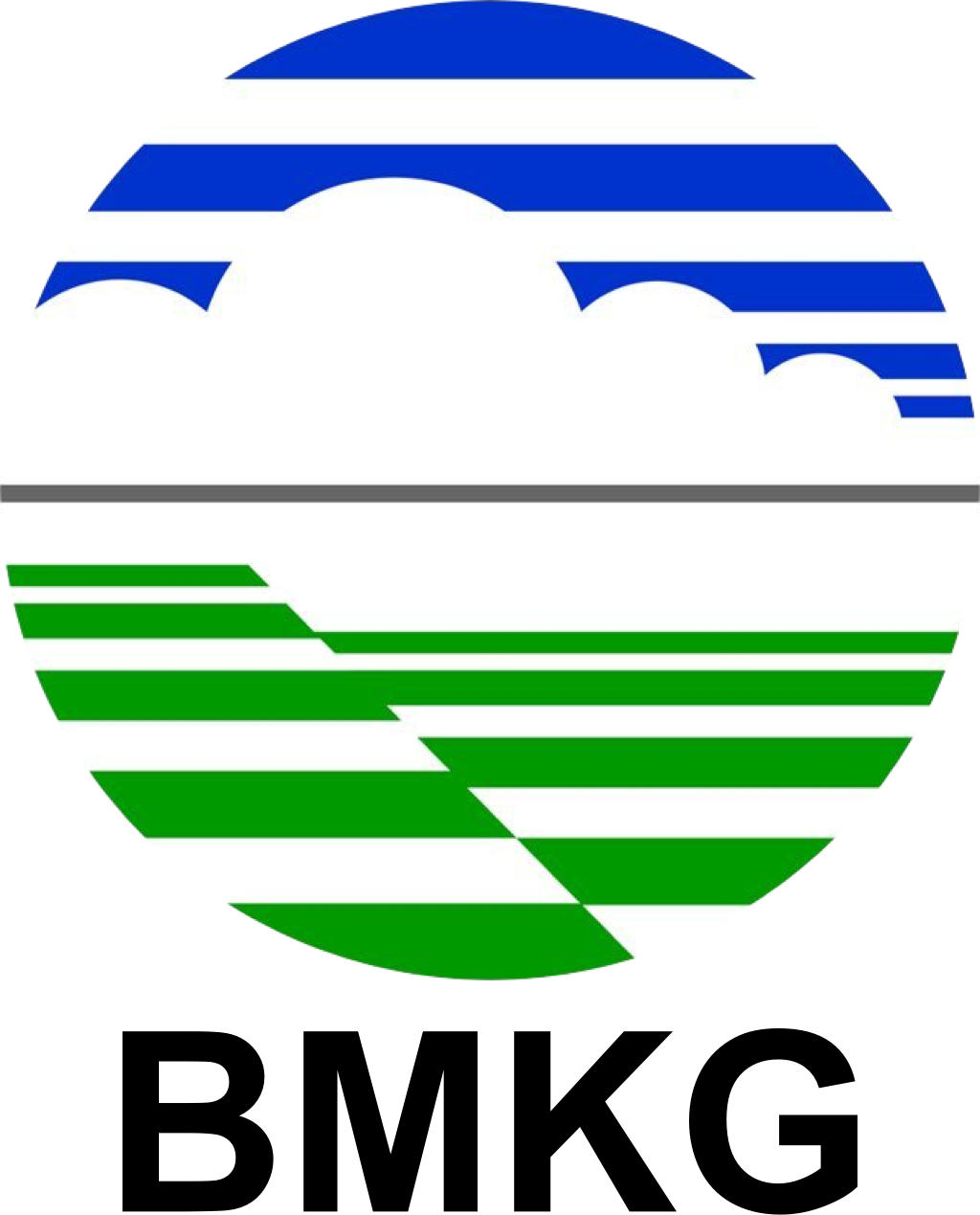 A comprehensive report of M 7.5 14th December 2021 Flores Sea Earthquake: rapid observation, tsunami warning and aftershock distribution
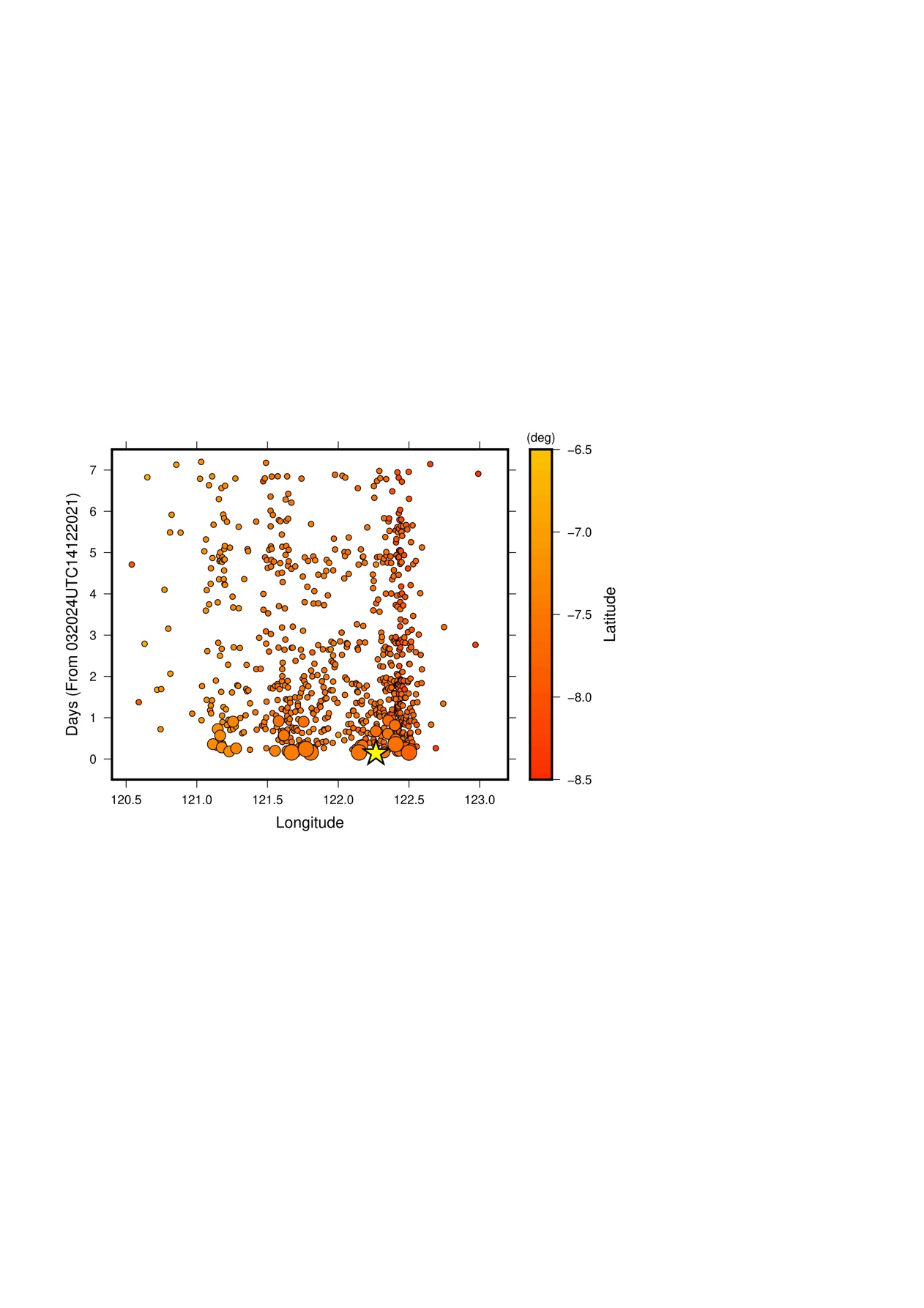 2
1
4
3
O5.2-854
Four active earthquake clusters.
distinguished by distinctive pattern of high-density earthquake distribution over geographical longitude
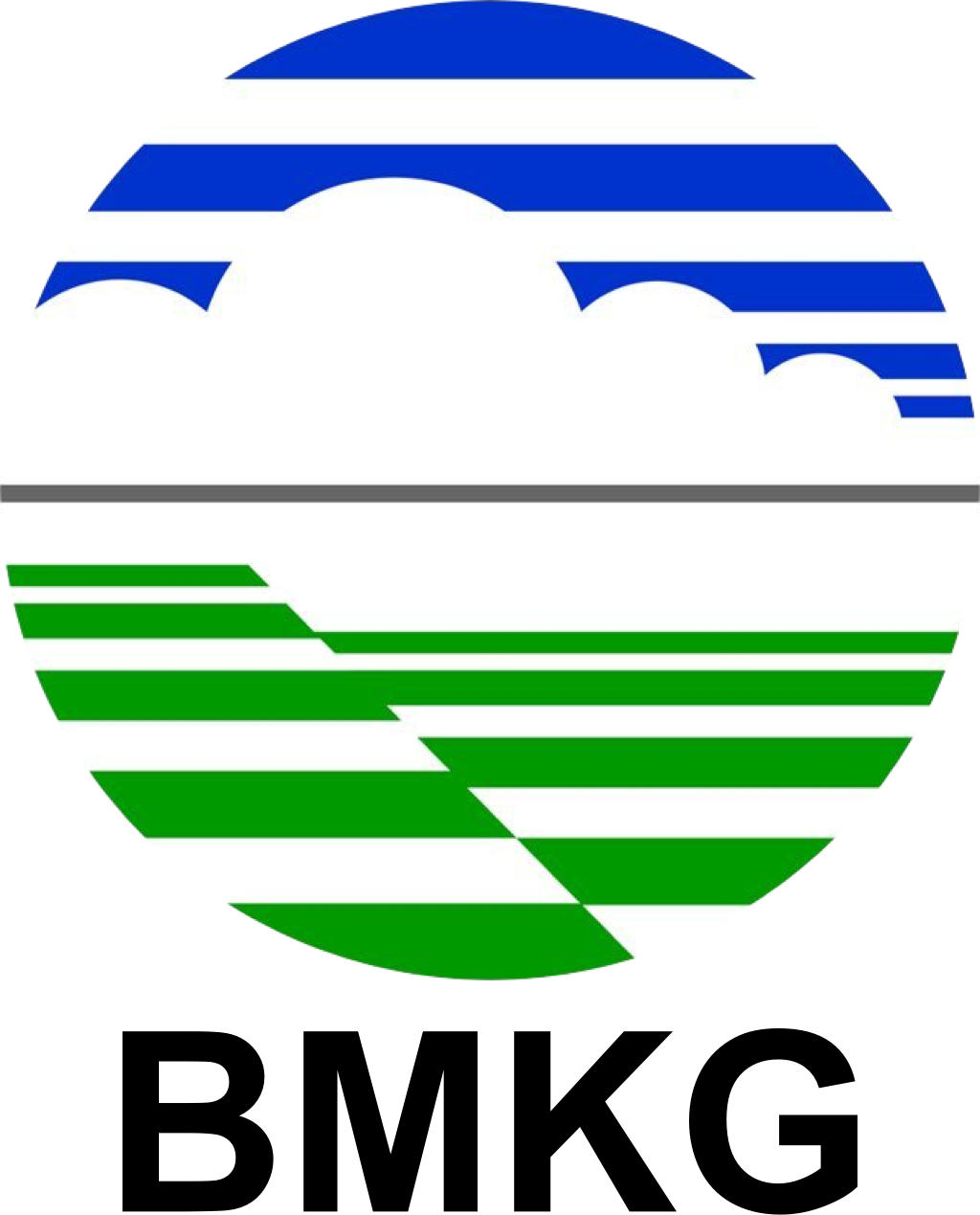 A comprehensive report of M 7.5 14th December 2021 Flores Sea Earthquake: rapid observation, tsunami warning and aftershock distribution
O5.2-854
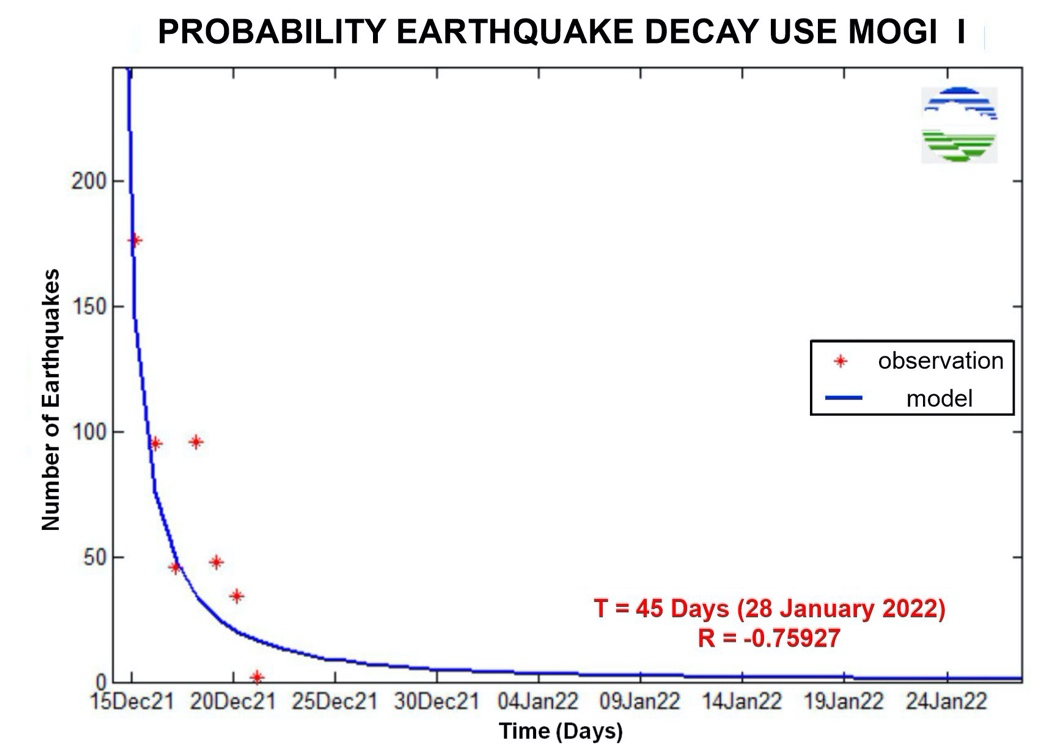 Aftershock observation
(✦)Daily aftershock productivity following the mainshock until 21 December 2021 

(⎯)Aftershock decay model (Utsu, 1957)
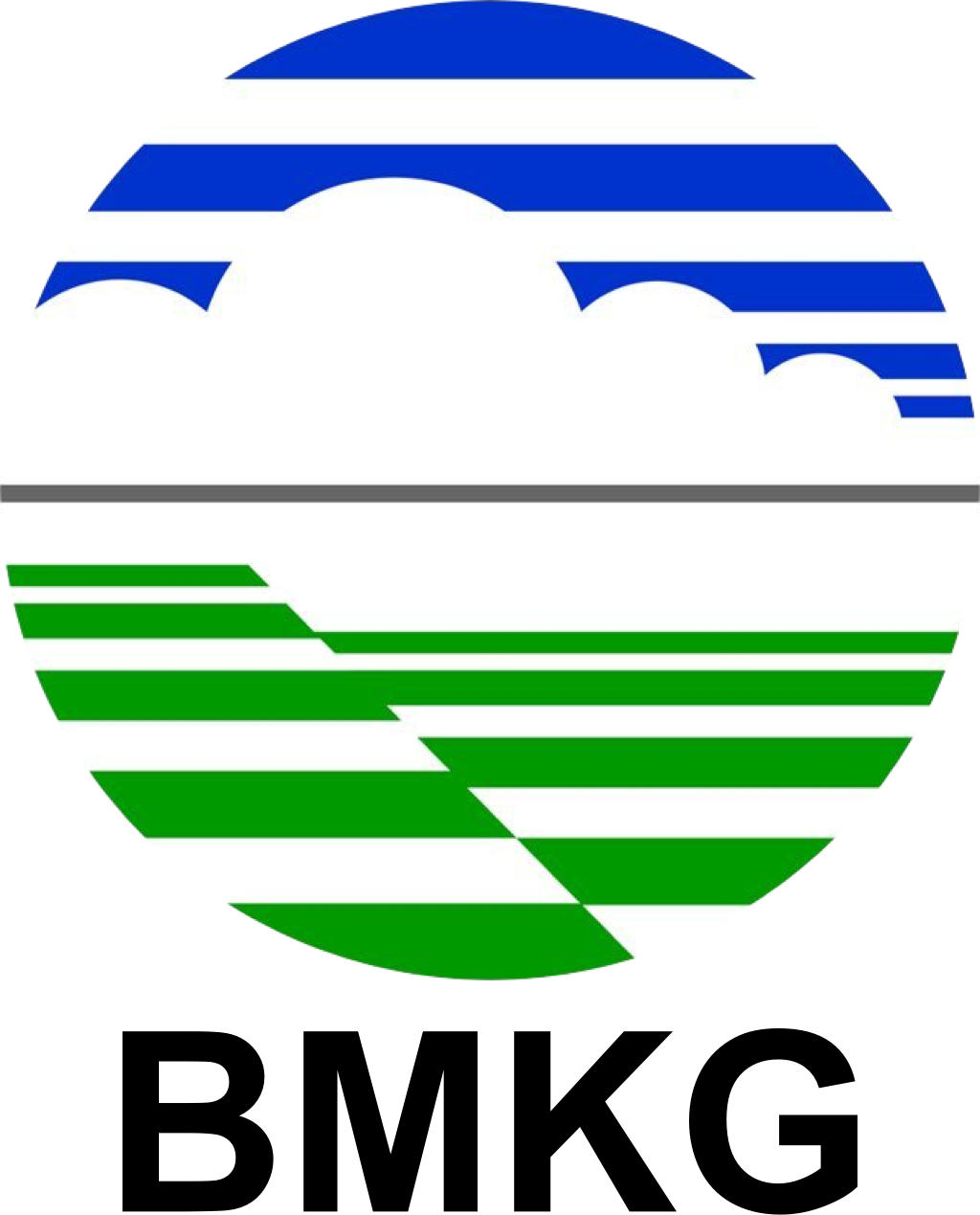 A comprehensive report of M 7.5 14th December 2021 Flores Sea Earthquake: rapid observation, tsunami warning and aftershock distribution
O5.2-854
Thank you for your kind attention